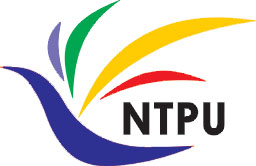 軟體工程(Software Engineering)
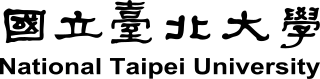 可靠的程式設計 (Reliable Programming)
1091SE10
MBA, IM, NTPU (M5118) (Fall 2020) Tue 2, 3, 4 (9:10-12:00) (B8F40)
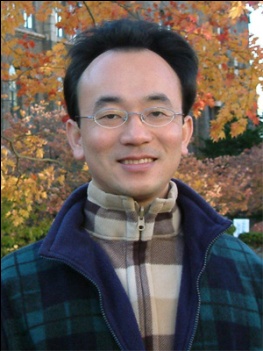 Min-Yuh Day
戴敏育
Associate Professor
副教授
Institute of Information Management, National Taipei University
國立臺北大學 資訊管理研究所

https://web.ntpu.edu.tw/~myday
2020-12-15
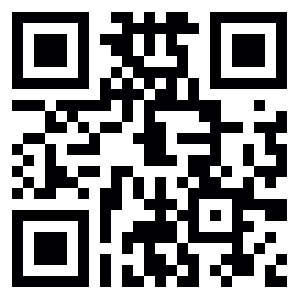 1
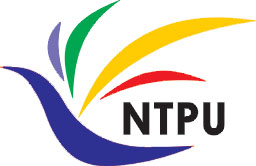 課程大綱 (Syllabus)
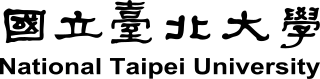 週次 (Week)    日期 (Date)    內容 (Subject/Topics)
1   2020/09/15   軟體工程概論 (Introduction to Software Engineering)
2   2020/09/22   軟體產品與專案管理：軟體產品管理，原型設計                                 (Software Products and Project Management:                                  Software product management and prototyping)
3   2020/09/29   敏捷軟體工程：敏捷方法、Scrum、極限程式設計                                    (Agile Software Engineering:  Agile methods, Scrum,                                   and Extreme Programming)
4   2020/10/06   功能、場景和故事 (Features, Scenarios, and Stories)
5   2020/10/13   軟體架構：架構設計、系統分解、分散式架構                                    (Software Architecture: Architectural design,                                   System decomposition, and Distribution architecture)
6   2020/10/20   軟體工程個案研究 I                               (Case Study on Software Engineering I)
2
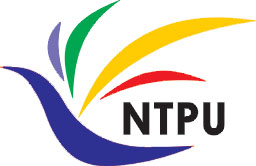 課程大綱 (Syllabus)
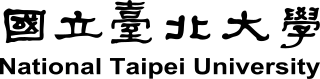 週次 (Week)    日期 (Date)    內容 (Subject/Topics)
7   2020/10/27   基於雲的軟體：虛擬化和容器、軟體即服務                              (Cloud-Based Software: Virtualization and containers,                                  Everything as a service, Software as a service)
8   2020/11/03   雲端運算與雲軟體架構                               (Cloud Computing and Cloud Software Architecture)
9   2020/11/10   期中報告 (Midterm Project Report)
10   2020/11/17   微服務架構：RESTful服務、服務部署                                (Microservices Architecture: RESTful services,                                      Service deployment)
11   2020/11/24   軟體工程產業實務                                  (Industry Practices of Software Engineering)
12   2020/12/01   安全和隱私 (Security and Privacy)
3
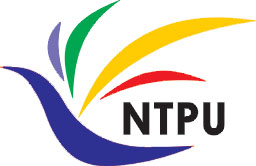 課程大綱 (Syllabus)
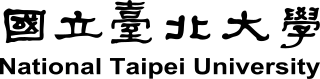 週次 (Week)    日期 (Date)    內容 (Subject/Topics)
13   2020/12/08   軟體工程個案研究 II                                  (Case Study on Software Engineering II)
14   2020/12/15   可靠的程式設計 (Reliable Programming)
15   2020/12/22   測試：功能測試、測試自動化、                                測試驅動的開發、程式碼審查                                  (Testing: Functional testing, Test automation,                                   Test-driven development, and Code reviews)
16   2020/12/29   DevOps和程式碼管理：                                程式碼管理和DevOps自動化                                 (DevOps and Code Management:                                  Code management and DevOps automation)
17   2021/01/05   期末報告 I (Final Project Report I)
18   2021/01/12   期末報告 II (Final Project Report I)
4
Software Engineering and Project Management
Analyze

Requirements definition
Design

System and Software design
Build

Implementation and 
unit testing
Test

Integration and system testing
Deliver

Operation and maintenance
Project Management
5
Product management concerns
Business needs
Product manager
Technology constraints
Customer experience
6
Source: Ian Sommerville (2019), Engineering Software Products:  An Introduction to Modern Software Engineering, Pearson.
Technical interactions of product managers
Product vision management
Product backlog management
User stories  and scenarios
Product manager
Acceptance testing
Customer testing
User interface design
7
Source: Ian Sommerville (2019), Engineering Software Products:  An Introduction to Modern Software Engineering, Pearson.
Software Development Life Cycle (SDLC)The waterfall model
Requirements definition
System and Software design
Implementation and unit testing
Integration and system testing
Operation and maintenance
8
Source: Ian Sommerville (2015), Software Engineering, 10th Edition, Pearson.
Plan-based and Agile development
Plan-based development
Requirements engineering
Design and implementation
Requirements specification
Requirements change requests
Agile development
Requirements engineering
Design and implementation
9
Source: Ian Sommerville (2015), Software Engineering, 10th Edition, Pearson.
The Continuum of Life Cycles
High
Incremental
Agile
Frequency of Delivery
Predictive
Iterative
Low
Low
High
Degree of Change
10
Source: Project Management Institute (2017), Agile Practice Guide, Project Management Institute
Predictive Life Cycle
Analyze
Design
Build
Test
Deliver
11
Source: Project Management Institute (2017), Agile Practice Guide, Project Management Institute
Iterative Life Cycle
Refine
Prototype
Analyze
Analyze
Design
Build
Test
Deliver
12
Source: Project Management Institute (2017), Agile Practice Guide, Project Management Institute
A Life Cycle of Varying-Sized Increments
Analyze
Design
Build
Test
Deliver
Analyze
Design
Build
Test
Deliver
Analyze
Design
Build
Test
Deliver
13
Source: Project Management Institute (2017), Agile Practice Guide, Project Management Institute
Iteration-Based and Flow-Based Agile Life Cycles
Iteration-Based Agile
Requirements
Analysis
Design
Build
Test
Requirements
Analysis
Design
Build
Test
Requirements
Analysis
Design
Build
Test
Requirements
Analysis
Design
Build
Test
Repeat as needed
…
Requirements
Analysis
Design
Build
Test
Requirements
Analysis
Design
Build
Test
Flow-Based Agile
Requirements
Analysis
Design
Build
Test
the number of features in the WIP limit
Requirements
Analysis
Design
Build
Test
the number of features in the WIP limit
Requirements
Analysis
Design
Build
Test
the number of features in the WIP limit
Repeat as needed
…
Requirements
Analysis
Design
Build
Test
the number of features in the WIP limit
Requirements
Analysis
Design
Build
Test
the number of features in the WIP limit
14
Source: Project Management Institute (2017), Agile Practice Guide, Project Management Institute
From personas to features
1
Personas
A way of representing users
inspire
Natural language descriptions of a user interacting with a software product
2
Scenarios
are-developed-into
3
inspire
Natural language descriptions of something that is needed or wanted by users
Stories
4
Features
define
Fragments of product functionality
15
Source: Ian Sommerville (2019), Engineering Software Products:  An Introduction to Modern Software Engineering, Pearson.
Multi-tier client-server architecture
Client 1
Client 2
Web Server
Application Server
Database Server
Client 3
Client …
16
Source: Ian Sommerville (2019), Engineering Software Products:  An Introduction to Modern Software Engineering, Pearson.
Service-oriented Architecture
Client 1
S1
S2
Client 2
S3
Web Server
Service gateway
S4
Client 3
S5
S6
Client …
Services
17
Source: Ian Sommerville (2019), Engineering Software Products:  An Introduction to Modern Software Engineering, Pearson.
VM
Container
Virtual web server
Virtual mail server
User 1Container 1
User 2Container 2
Server software
Applicationsoftware
Applicationsoftware
Server software
Guest OS
Server software
Server software
Guest OS
Hypervisor
Container manager
Host OS
Host OS
Server Hardware
Server Hardware
18
Source: Ian Sommerville (2019), Engineering Software Products:  An Introduction to Modern Software Engineering, Pearson.
Everything as a service
Software as a service(SaaS)
Logistics management
Photo editing
Database
Software development
Platform as a service(PaaS)
Cloud management Monitoring
Infrastructure as a service (IaaS)
Storage Network
Computing Virtualization
Cloud data center
19
Source: Ian Sommerville (2019), Engineering Software Products:  An Introduction to Modern Software Engineering, Pearson.
Software as a service
Software customers
Software services
Software provider
Cloud Infrastructure
Cloud provider
20
Source: Ian Sommerville (2019), Engineering Software Products:  An Introduction to Modern Software Engineering, Pearson.
Microservices architecture – key design questions
What are the microservices that make up the system?
How should data be distributed and shared?
How should microservices communicate with each other?
Microservices architecture
design
How should the microservices in the system be coordinated?
How should service failure be detected, reported and managed?
21
Source: Ian Sommerville (2019), Engineering Software Products:  An Introduction to Modern Software Engineering, Pearson.
Types of security threat
An attacker attempts to deny access to the system for legitimate users
An attacker attempts to damage the system or its data
Integrity
threats
Availability
threats
SOFTWARE PRODUCT
PROGRAM
Distributed denial of service (DDoS) attack
Virus
DATA
Ransomware
Data theft
Confidentiality threats
An attacker tries to gain access to private information held by the system
22
Source: Ian Sommerville (2019), Engineering Software Products:  An Introduction to Modern Software Engineering, Pearson.
Reliable Programming
23
Outline
Software quality
Programming for reliability
Design pattern
Refactoring
24
Software quality
Creating a successful software product does not simply mean providing useful features for users. 
You need to create a high-quality product that people want to use.
Customers have to be confident that your product will not crash or lose information, and users have to be able to learn to use the software quickly and without mistakes.
25
Source: Ian Sommerville (2019), Engineering Software Products:  An Introduction to Modern Software Engineering, Pearson.
Software product quality attributes
Reliability
Availability
2
1
Software product quality attributes
Security
Resilience
7
3
Usability
Maintainability
6
4
Responsiveness
5
26
Source: Ian Sommerville (2019), Engineering Software Products:  An Introduction to Modern Software Engineering, Pearson.
Programming for reliability
There are three simple techniques for reliability improvement that can be applied in any software company. 
Fault avoidance: You should program in such a way that you avoid introducing faults into your program.
Input validation:  You should define the expected format for user inputs and validate that all inputs conform to that format.
Failure management: You should implement your software so that program failures have minimal impact on product users.
27
Source: Ian Sommerville (2019), Engineering Software Products:  An Introduction to Modern Software Engineering, Pearson.
Underlying causes of program errors
Programmers make mistakes because they don’t properly understand the problem or the application domain
Programmers make mistakes because they use unsuitable technology or they don’t properly understand the technologies used
Problem
Technology
Programming language, libraries, database, IDE, etc.
Program
Programmers make mistakes because they make simple slips or they do not completely understand how multiple program components work together the program’s state.
28
Source: Ian Sommerville (2019), Engineering Software Products:  An Introduction to Modern Software Engineering, Pearson.
Software complexity
The shaded node interacts, in some ways, with the linked nodes shown by the dotted line
29
Source: Ian Sommerville (2019), Engineering Software Products:  An Introduction to Modern Software Engineering, Pearson.
Program complexity
Complexity is related to the number of relationships between elements in a program and the type and nature of these relationships
The number of relationships between entities is called the coupling. The higher the coupling, the more complex the system. 
The shaded node has a relatively high coupling because it has relationships with six other nodes.
30
Source: Ian Sommerville (2019), Engineering Software Products:  An Introduction to Modern Software Engineering, Pearson.
Software complexity
A static relationship is one that is stable and does not depend on program execution. 
Whether or not one component is part of another component is a static relationship. 

Dynamic relationships, which change over time, are more complex than static relationships. 
An example of a dynamic relationship is the ‘calls’ relationship between functions.
31
Source: Ian Sommerville (2019), Engineering Software Products:  An Introduction to Modern Software Engineering, Pearson.
Types of complexity
Reading complexity
This reflects how hard it is to read and understand the program.
This reflects the number and types of relationship between the structures (classes, objects, methods or functions) in your program.
Structural complexity
Data complexity
This reflects the representations of data used and relationships between the data elements in your program.
Decision complexity
This reflects the complexity of the decisions in your program
32
Source: Ian Sommerville (2019), Engineering Software Products:  An Introduction to Modern Software Engineering, Pearson.
Complexity reduction guidelines
Structural complexity
Functions should do one thing and one thing only
Functions should never have side-effects
Every class should have a single responsibility
Minimize the depth of inheritance hierarchies
Avoid multiple inheritance
Avoid threads (parallelism) unless absolutely necessary
33
Source: Ian Sommerville (2019), Engineering Software Products:  An Introduction to Modern Software Engineering, Pearson.
Complexity reduction guidelines
Data complexity
Define interfaces for all abstractions
Define abstract data types
Avoid using floating-point numbers
Never use data aliases
34
Source: Ian Sommerville (2019), Engineering Software Products:  An Introduction to Modern Software Engineering, Pearson.
Complexity reduction guidelines
Conditional complexity
Avoid deeply nested conditional statements
Avoid complex conditional expressions
35
Source: Ian Sommerville (2019), Engineering Software Products:  An Introduction to Modern Software Engineering, Pearson.
Ensure that every class has a single responsibility
You should design classes so that there is only a single reason to change a class. 
If you adopt this approach, your classes will be smaller and more cohesive.
They will therefore be less complex and easier to understand and change. 
The single responsibility principle
Gather together the things that change for the same reasons. 
Separate those things that change for different reasons
36
Source: Ian Sommerville (2019), Engineering Software Products:  An Introduction to Modern Software Engineering, Pearson.
The DeviceInventory class
DeviceInventory
DeviceInventory
laptops
tablets
phones
device_assignment
laptops
tablets
phones
device_assignment
addDevice
removeDevice
assignDevice
unassignDevice
getDeviceAssignment
printInventory
addDevice
removeDevice
assignDevice
unassignDevice
getDeviceAssignment
(b)
(a)
37
Source: Ian Sommerville (2019), Engineering Software Products:  An Introduction to Modern Software Engineering, Pearson.
Adding a printInventory method
One way of making this change is to add a printInventory method
This change breaks the single responsibility principle as it then adds an additional ‘reason to change’ the class.
Instead of adding a printInventory method to DeviceInventory, it is better to add a new class to represent the printed report.
38
Source: Ian Sommerville (2019), Engineering Software Products:  An Introduction to Modern Software Engineering, Pearson.
The DeviceInventory and InventoryReport classes
DeviceInventory
InventoryReport
laptops
tablets
phones
device_assignment
report_data
report_format
addDevice
removeDevice
assignDevice
unassignDevice
getDeviceAssignment
updateData
updateFormat
print
39
Source: Ian Sommerville (2019), Engineering Software Products:  An Introduction to Modern Software Engineering, Pearson.
Avoid deeply nested conditional statements
Deeply nested conditional (if) statements are used when you need to identify which of a possible set of choices is to be made. 
For example, the function ‘agecheck’ is a short Python function that is used to calculate an age multiplier for insurance premiums. 
The insurance company’s data suggests that the age and experience of drivers affects the chances of them having an accident, so premiums are adjusted to take this into account. 
It is good practice to name constants rather than using absolute numbers, so Program names all constants that are used.
40
Source: Ian Sommerville (2019), Engineering Software Products:  An Introduction to Modern Software Engineering, Pearson.
Deeply nested if-then-else statements
YOUNG_DRIVER_AGE_LIMIT = 25OLDER_DRIVER_AGE = 70ELDERLY_DRIVER_AGE = 80
YOUNG_DRIVER_PREMIUM_MULTIPLIER = 2OLDER_DRIVER_PREMIUM_MULTIPLIER = 1.5ELDERLY_DRIVER_PREMIUM_MULTIPLIER = 2YOUNG_DRIVER_EXPERIENCE_MULTIPLIER = 2NO_MULTIPLIER = 1
YOUNG_DRIVER_EXPERIENCE = 2OLDER_DRIVER_EXPERIENCE = 5
def agecheck(age, experience):
	# Assigns a premium multiplier depending on the age and experience of the driver multiplier = NO_MULTIPLIER
	if age <= YOUNG_DRIVER_AGE_LIMIT:
		if experience <= YOUNG_DRIVER_EXPERIENCE:
			multiplier = YOUNG_DRIVER_PREMIUM_MULTIPLIER *YOUNG_DRIVER_EXPERIENCE_MULTIPLIER
		else:
			multiplier = YOUNG_DRIVER_PREMIUM_MULTIPLIER
	else:
		if age > OLDER_DRIVER_AGE and age <= ELDERLY_DRIVER_AGE:
			if experience <= OLDER_DRIVER_EXPERIENCE:
				multiplier = OLDER_DRIVER_PREMIUM_MULTIPLIER
			else:
				multiplier = NO_MULTIPLIER
		else:
			if age > ELDERLY_DRIVER_AGE:
				multiplier = ELDERLY_DRIVER_PREMIUM_MULTIPLIER
	return multiplier
41
Source: Ian Sommerville (2019), Engineering Software Products:  An Introduction to Modern Software Engineering, Pearson.
Using guards to make a selection
def agecheck_with_guards(age, experience):

	if age <= YOUNG_DRIVER_AGE_LIMIT and experience <= YOUNG_DRIVER_EXPERIENCE: 
		return YOUNG_DRIVER_PREMIUM_MULTIPLIER * YOUNG_DRIVER_EXPERIENCE_MULTIPLIER
	if age <= YOUNG_DRIVER_AGE_LIMIT:
		return YOUNG_DRIVER_PREMIUM_MULTIPLIER
	if (age > OLDER_DRIVER_AGE and age <= ELDERLY_DRIVER_AGE) and experience <= OLDER_DRIVER_EXPERIENCE:
		return OLDER_DRIVER_PREMIUM_MULTIPLIER
	if age > ELDERLY_DRIVER_AGE:
		return ELDERLY_DRIVER_PREMIUM_MULTIPLIER
	return NO_MULTIPLIER
42
Source: Ian Sommerville (2019), Engineering Software Products:  An Introduction to Modern Software Engineering, Pearson.
Avoid deep inheritance hierarchies
Inheritance allows the attributes and methods of a class, such as RoadVehicle, can be inherited by sub-classes, such as Truck, Car and MotorBike. 
Inheritance appears to be an effective and efficient way of reusing code and of making changes that affect all subclasses. 
However, inheritance increases the structural complexity of code as it increases the coupling of subclasses. 
The problem with deep inheritance is that if you want to make changes to a class, you have to look at all of its superclasses to see where it is best to make the change. 
You also have to look at all of the related subclasses to check that the change does not have unwanted consequences. It’s easy to make mistakes when you are doing this analysis and introduce faults into your program.
43
Source: Ian Sommerville (2019), Engineering Software Products:  An Introduction to Modern Software Engineering, Pearson.
Part of the inheritance hierarchy for hospital staff
Hospital staff
Technicians
Paramedics
Clinical staff
Scientist
Ancillary staff
Admin staff
Doctor
Nurse
Physiotherapist
Midwife
Ward nurse
Nurse
Manager
44
Source: Ian Sommerville (2019), Engineering Software Products:  An Introduction to Modern Software Engineering, Pearson.
Design pattern definition
Definition
A general reusable solution to a commonly-occurring problem within a given context in software design.
45
Source: Ian Sommerville (2019), Engineering Software Products:  An Introduction to Modern Software Engineering, Pearson.
Design pattern
Design patterns are object-oriented and describe solutions in terms of objects and classes. 
They are not off-the-shelf solutions that can be directly expressed as code in an object-oriented language. 
They describe the structure of a problem solution but have to be adapted to suit your application and the programming language that you are using.
46
Source: Ian Sommerville (2019), Engineering Software Products:  An Introduction to Modern Software Engineering, Pearson.
Programming principles
Separation of concerns
This means that each abstraction in the program (class, method, etc.) should address a separate concern and that all aspects of that concern should be covered there. 
Separate the ‘what’ from the ‘how
If a program component provides a particular service, you should make available only the information that is required to use that service (the ‘what’). The implementation of the service (‘the how’) should be of no interest to service users.
47
Source: Ian Sommerville (2019), Engineering Software Products:  An Introduction to Modern Software Engineering, Pearson.
Common types of design patterns
Creational patterns
These are concerned with class and object creation. They define ways of instantiating and initializing objects and classes that are more abstract than the basic class and object creation mechanisms defined in a programming language. 
Structural patterns
These are concerned with class and object composition. Structural design patterns are a description of how classes and objects may be combined to create larger structures.
Behavioural patterns
These are concerned with class and object communication. They show how objects interact by exchanging messages, the activities in a process and how these are distributed amongst the participating objects.
48
Source: Ian Sommerville (2019), Engineering Software Products:  An Introduction to Modern Software Engineering, Pearson.
Pattern description
Design patterns are usually documented in the stylized way. This includes:
a meaningful name for the pattern and a brief description of what it does; 
a description of the problem it solves; 
a description of the solution and its implementation;
the consequences and trade-offs of using the pattern and other issues that you should consider.
49
Source: Ian Sommerville (2019), Engineering Software Products:  An Introduction to Modern Software Engineering, Pearson.
Refactoring
Refactoring means changing a program to reduce its complexity without changing the external behaviour of that program. 
Refactoring makes a program more readable (so reducing the ‘reading complexity’) and more understandable. 
It also makes it easier to change, which means that you reduce the chances of making mistakes when you introduce new features.
50
Source: Ian Sommerville (2019), Engineering Software Products:  An Introduction to Modern Software Engineering, Pearson.
Refactoring
The reality of programming is that as you make changes and additions to existing code, you inevitably increase its complexity. 
The code becomes harder to understand and change.
The abstractions and operations that you started with become more and more complex because you modify them in ways that you did not originally anticipate.
51
Source: Ian Sommerville (2019), Engineering Software Products:  An Introduction to Modern Software Engineering, Pearson.
A refactoring process
1
2
Start
Identify code ‘smell’
Identify refactoring strategy
4
3
Run automated code tests
Make small 
improvement until strategy completed
52
Source: Ian Sommerville (2019), Engineering Software Products:  An Introduction to Modern Software Engineering, Pearson.
Code smells
The starting point for refactoring should be to identify code ‘smells’.
Code smells are indicators in the code that there might be a deeper problem. 
For example, very large classes may indicate that the class is trying to do too much. This probably means that its structural complexity is high.
53
Source: Ian Sommerville (2019), Engineering Software Products:  An Introduction to Modern Software Engineering, Pearson.
Examples of code smells
Large classesLarge classes may mean that the single responsibility principle is being violated. Break down large classes into easier-to-understand, smaller classes.
Long methods/functionsLong methods or functions may indicate that the function is doing more than one thing. Split into smaller, more specific functions or methods.
54
Source: Ian Sommerville (2019), Engineering Software Products:  An Introduction to Modern Software Engineering, Pearson.
Examples of code smells
Duplicated codeDuplicated code may mean that when changes are needed, these have to be made everywhere the code is duplicated. Rewrite to create a single instance of the duplicated code that is used as required
Meaningless namesMeaningless names are a sign of programmer haste. They make the code harder to understand. Replace with meaningful names and check for other shortcuts that the programmer may have taken.
55
Source: Ian Sommerville (2019), Engineering Software Products:  An Introduction to Modern Software Engineering, Pearson.
Examples of code smells
Unused codeThis simply increases the reading complexity of the code. Delete it even if it has been commented out. If you find you need it later, you should be able to retrieve it from the code management system.
56
Source: Ian Sommerville (2019), Engineering Software Products:  An Introduction to Modern Software Engineering, Pearson.
Examples of refactoring for complexity reduction
Reading complexityYou can rename variable, function and class names throughout your program to make their purpose more obvious.
Structural complexityYou can break long classes or functions into shorter units that are likely to be more cohesive than the original large class.
57
Source: Ian Sommerville (2019), Engineering Software Products:  An Introduction to Modern Software Engineering, Pearson.
Examples of refactoring for complexity reduction
Data complexityYou can simplify data by changing your database schema or reducing its complexity. For example, you can merge related tables in your database to remove duplicated data held in these tables.
Decision complexityYou can replace a series of deeply nested if-then-else statements with guard clauses.
58
Source: Ian Sommerville (2019), Engineering Software Products:  An Introduction to Modern Software Engineering, Pearson.
Exception handling
Exceptions are events that disrupt the normal flow of processing in a program. 
When an exception occurs, control is automatically transferred to exception management code. 
Most modern programming languages include a mechanism for exception handling. 
In Python, you use **try-except** keywords to indicate exception handling code; in Java, the equivalent keywords are **try-catch.**
59
Source: Ian Sommerville (2019), Engineering Software Products:  An Introduction to Modern Software Engineering, Pearson.
Exception handling
Executing code
Normal processing
Exception raised
Normal processing
Exit
Exception-handling code
Exception-handling block
Exception re-raised or abnormal exit
60
Source: Ian Sommerville (2019), Engineering Software Products:  An Introduction to Modern Software Engineering, Pearson.
Pythontry: except: finally:
try:
  f = open(”file1.txt")
  f.write(”Hello World")
except:
  print(”writing file error!")
finally:
  f.close()
61
Source: Python Try Except: https://www.w3schools.com/python/python_try_except.asp
Auto-save and activity logging
Auto-save
Command
logger
Last saved state
Command executed
Crash
recovery
Restored state
62
Source: Ian Sommerville (2019), Engineering Software Products:  An Introduction to Modern Software Engineering, Pearson.
Summary
The most important quality attributes for most software products are reliability, security, availability, usability, responsiveness and maintainability.
To avoid introducing faults into your program, you should use programming practices that reduce the probability that you will make mistakes.
You should always aim to minimize complexity in your programs. Complexity makes programs harder to understand. It increases the chances of programmer errors and makes the program more difficult to change.
63
Source: Ian Sommerville (2019), Engineering Software Products:  An Introduction to Modern Software Engineering, Pearson.
Summary
Design patterns are tried and tested solutions to commonly occurring problems. Using patterns is an effective way of reducing program complexity.
Refactoring is the process of reducing the complexity of an existing program without changing its functionality. It is good practice to refactor your program regularly to make it easier to read and understand.
Input validation involves checking all user inputs to ensure that they are in the format that is expected by your program. Input validation helps avoid the introduction of malicious code into your system and traps user errors that can pollute your database.
64
Source: Ian Sommerville (2019), Engineering Software Products:  An Introduction to Modern Software Engineering, Pearson.
Summary
Regular expressions are a way of defining patterns that can match a range of possible input strings. Regular expression matching is a compact and fast way of checking that an input string conforms to the rules you have defined.
You should check that numbers have sensible values depending on the type of input expected. You should also check number sequences for feasibility.
You should assume that your program may fail and to manage these failures so that they have minimal impact on the user.
65
Source: Ian Sommerville (2019), Engineering Software Products:  An Introduction to Modern Software Engineering, Pearson.
Summary
Exception management is supported in most modern programming languages. Control is transferred to your own exception handler to deal with the failure when a program exception is detected.
You should log user updates and maintain user data snapshots as your program executes. In the event of a failure, you can use these to recover the work that the user has done. You should also include ways of recognizing and recovering from external service failures.
66
Source: Ian Sommerville (2019), Engineering Software Products:  An Introduction to Modern Software Engineering, Pearson.
References
Ian Sommerville (2019), Engineering Software Products: An Introduction to Modern Software Engineering, Pearson.
Ian Sommerville (2015), Software Engineering, 10th Edition, Pearson.
Titus Winters, Tom Manshreck, and Hyrum Wright (2020), Software Engineering at Google: Lessons Learned from Programming Over Time, O'Reilly Media.
Project Management Institute (2017), A Guide to the Project Management Body of Knowledge (PMBOK Guide), Sixth Edition, Project Management Institute
Project Management Institute (2017), Agile Practice Guide, Project Management Institute
67